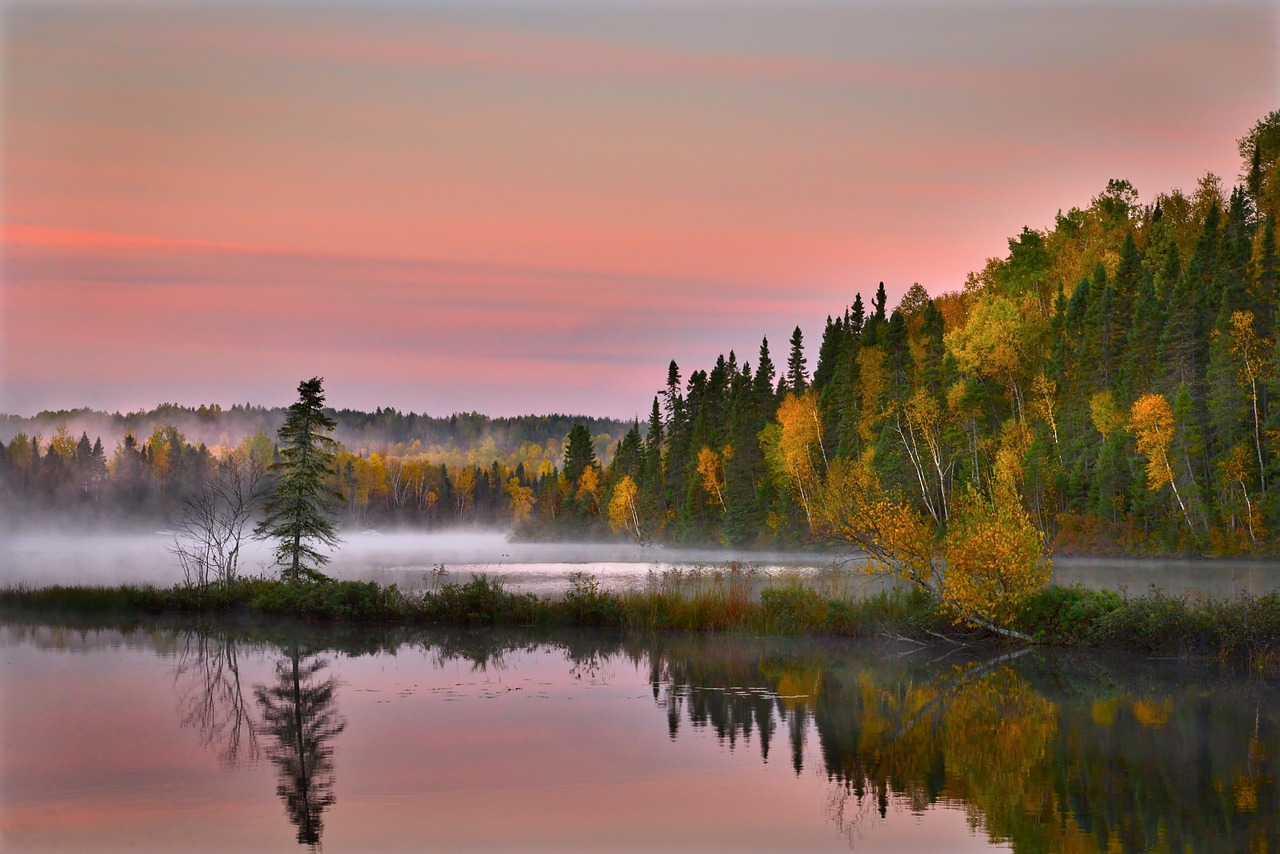 Suomi 2ALC-7220Mari Nikonen
8. tapaaminen 
keskiviikkona 13.11.2024
kello 16.30-18.30
Tänään
Mitä kuuluu? Missä sä oot nyt? 
Jumppaa, sanelu ja ääntämistä 
Kappale 7: Yhteenveto (=summary)
Yhteenveto: sijamuodot ja kysymyssanat. 

Noin kello 17.15 pieni tauko 

Pienissä ryhmissä
Kappale 8: Avainsanat ja avainsanakuuntelu
Kielioppi: Minun täytyy -lause 
Kotitehtävät
Tervetuloa tunnille!
= Welcome to class / welcome to the lesson 

tunti = hour/lesson
stem: tunni-
lle = to (allative) 
tunnille = to the lesson
Kirjoita chattiin
Miten sulla menee just nyt? 
= How are you doing right now?  
Missä sä oot nyt? Mihin sä meet kurssin jälkeen?
Kurssin jälkeen = after the course 

Mulla menee tosi mukavasti just nyt. Mä oon nyt mun työhuoneella. Kurssin jälkeen mä meen kotiin.
Mulla menee ihan hyvin.
Mulla ei mene hyvin.
Jumppaa, sanelu ja ääntämistä
3 + 1
Opettaja 3
Opiskelijat 1
Sanelu
Kirjoita, mitä kuulet!
= Write what you hear!

1.
2.
3.
Sanelu
Missä sä oot? 
Mä oon töissä, toimistolla, Helsingissä. 
Mihin sä meet? 
Mä meen kotiin.
Ääntämistä: avainsanat
Missä sä oot? 
Mä oon töissä, toimistolla, Helsingissä. 
Mihin sä meet? 
Mä meen kotiin.
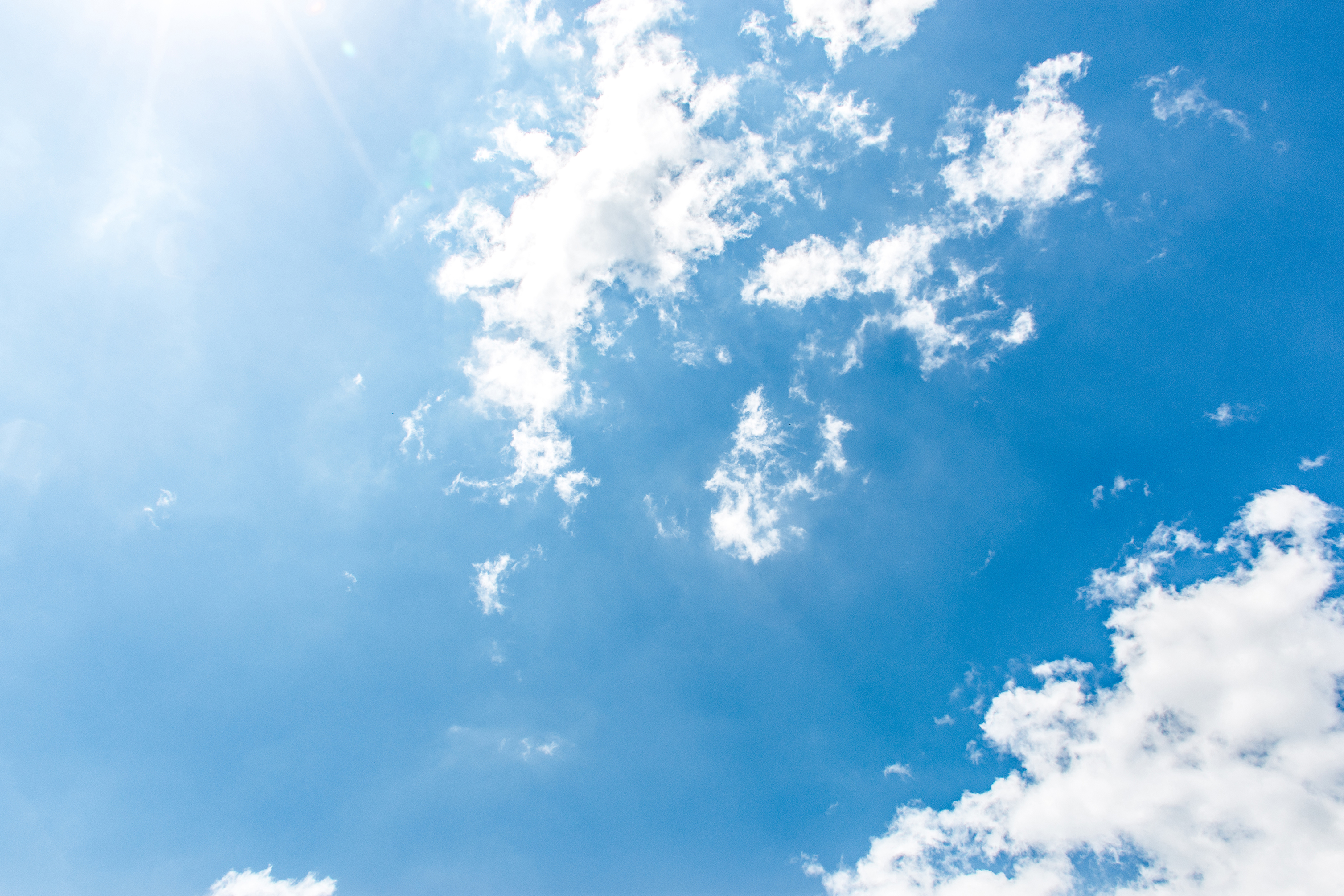 Kysymyksiä ja kommentteja kotitehtävistä
https://edu.flinga.fi/s/EUB72NV
Kysymyksiä
Kotikalja 
Kalja can refer to kotikalja when the context is clear
Kalja = beer, spoken, informal 
Olut = beer, written, formal
Word order
Neutral word order: SVO
Minä juon kahvia. 
Minä juon kahvia joskus aamulla. 
Other word orders are also possible
Juon minä kahvia. = I do drink coffee!
Joskus pääsen työkaverin kyydissä autolla kotiin. 
= Sometimes I get a ride home from a friend.  
Puolen jälkeen ”after half”
Puoli viiden jälkeen = After half past four 
Ystävän kanssa
With a friend
Yö, öy
y 
Start with i (cheese) 
Round your lips 
Chin down (open your mouth a bit) for ö 
For öy, just close your mouth a bit
Vowel harmony
Compound wors like aamuyö 
”morning night”
	1 am, 2 am… 5 am 

When choosing the ending, look at the second word 
aamuyöllä
Chapter 7
You know some central vocabulary related to travel and commuting 
Means of travel: bussi, juna, metro, lentokone, laiva… 
Verbs: olla, mennä, matkustaa, tulla, käydä
You can say how you you usually get from one place to another in your everyday life
You can buy a ticket in Finnish when the person you’re talking to is speaking very clearly and slowly
Chapter 7
Grammar: location case basics
You usually recognize all six location cases when you see them 
You understand what each of them means
You’re able to answer some very basic questions about location
Numbers and telling the time
You understand the question Mihin aikaan? 
You’re able to say what time it is
Kello on varttia yli viisi / Kello on seitsemäntoista viisitoista. 
You’re able to say at what time something happens
Mihin aikaan? Kello seitsemän. / Seitsemältä.
Kappale 7: Central questions and answers
Mihin sä meet? = Mihin sinä menet? 
Helsinkiin. / Espooseen. / Järvenpäähän. 
Mihin = Minne
Mistä sä tuut? = Mistä sinä tulet? 
Helsingistä.
Missä sä oot? = Missä sinä olet? 
Helsingissä. 
Millä sä meet/matkustat/tuut? = Millä sinä menet/matkustat/tulet? 
Bussilla. 
Mihin aikaan...? 
Kello kuusitoista kolmekymmentä (=16.30). 
Puoli viideltä. (=16.30) = At 4.30
Kahdelta. Varttia yli kahdelta. Puoli kahdelta. Varttia vaille kahdelta.
TAUKO
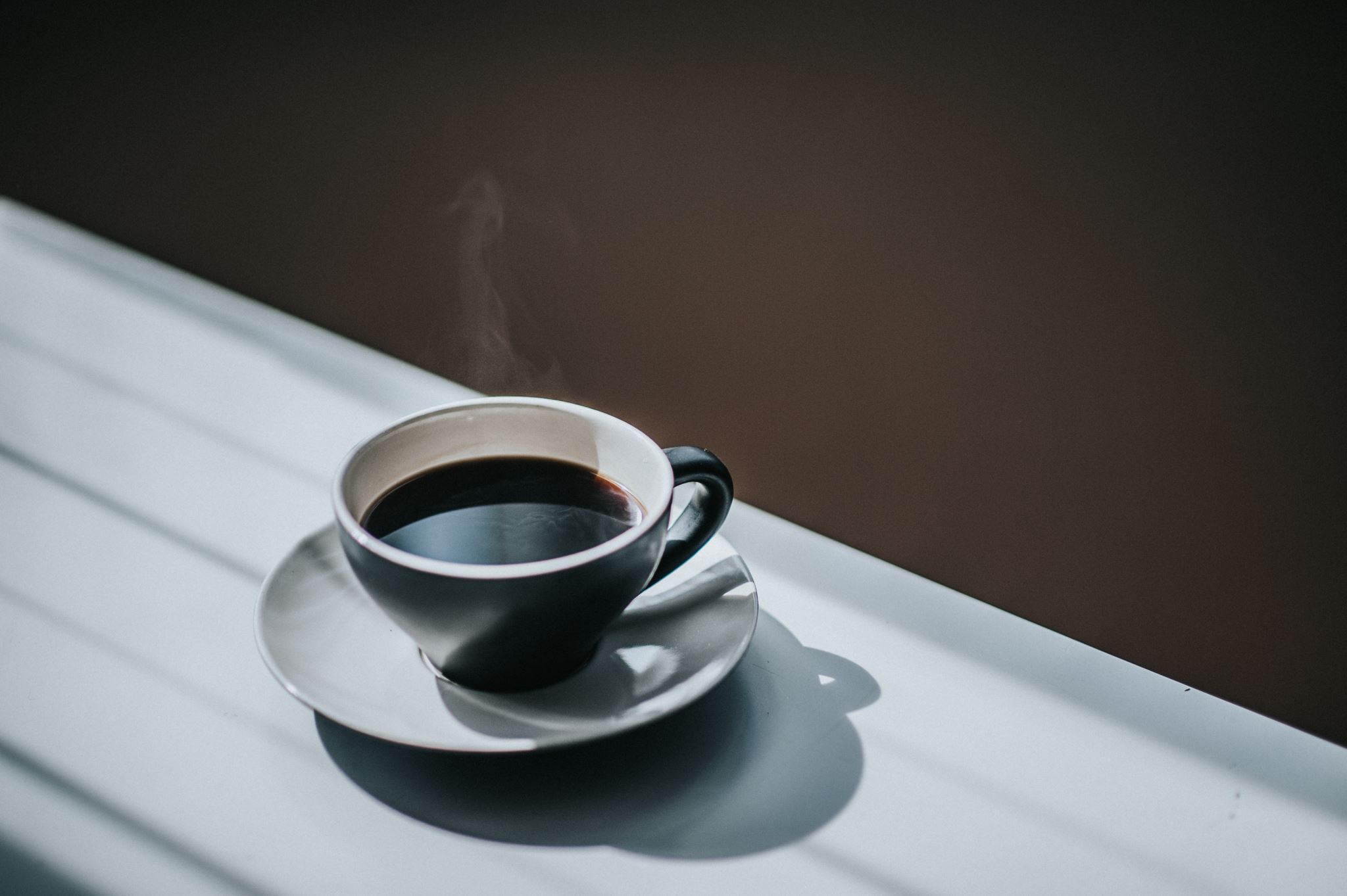 Pienissä ryhmissä
https://mycourses.aalto.fi/course/view.php?id=45363&section=10


Hiljainen huone, kiitos! = Silent room, please!
 
I always recommend practicing in the speaking rooms, but this is not always possible. 
If you choose the silent room, do the same tasks, only independently.
Kappale 8: Avainsanat
Kuunnellaan kappale 8. Kuuletko avainsanat?

https://wordwall.net/resource/32889549/oma-suomi-1-kappale-8-avainsanat
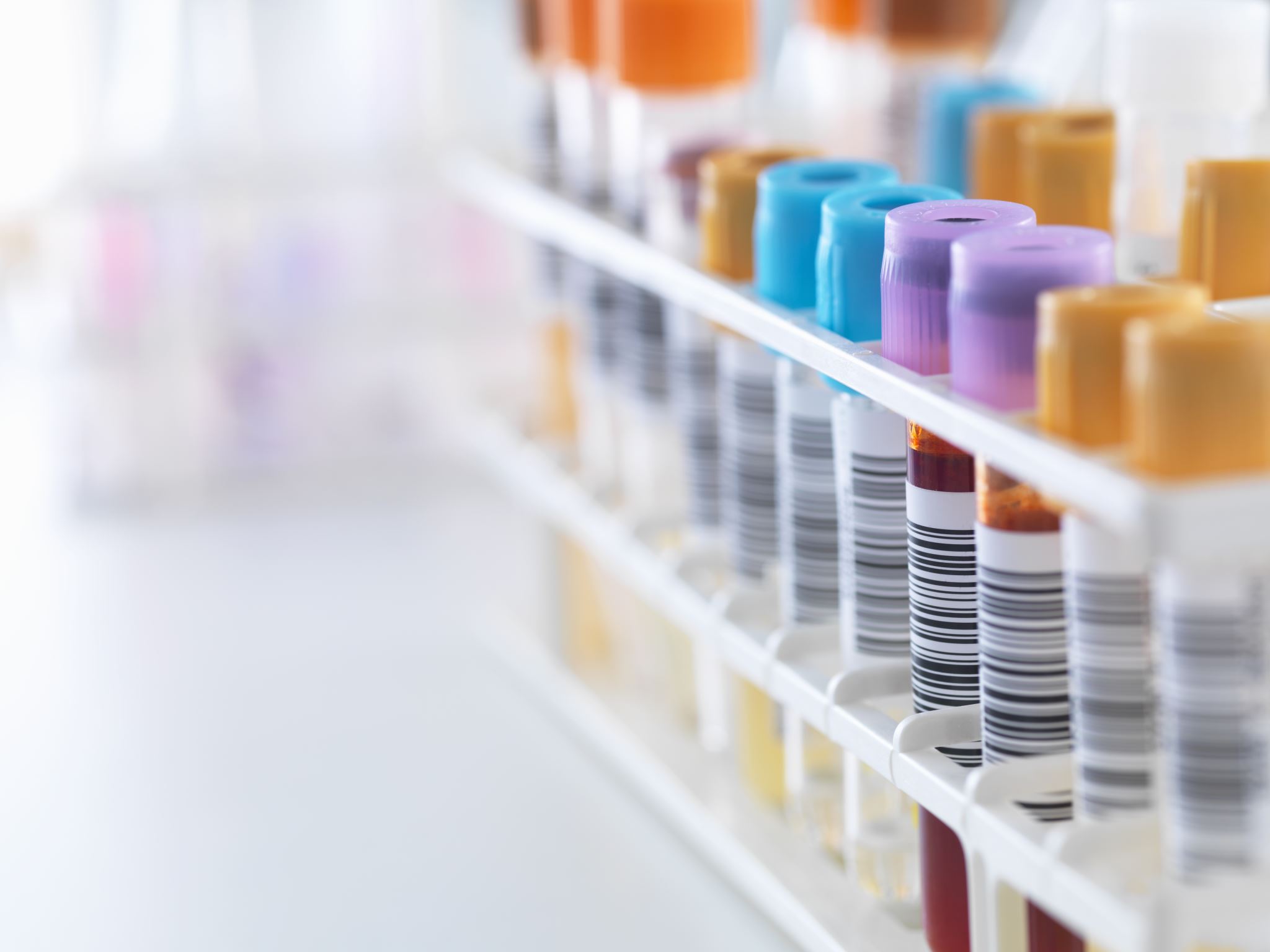 Sun täytyy mennä labraan
= You have to go to the lab, you need to got to the lab 

Mun täytyy mennä vessaan 
= I need to go to the toilet

Sun täytyy soittaa terveydenhoitajalle 
= You need to call the nurse
Mun täytyy mennä = I must go
Necessive clause 

Minun/mun	täytyy		mennä

Genetiivi		täytyy 		verb in the infinitive  

= I have to... / I need to... / I must...

Marin täytyy opiskella. = Mari has to study. 
Hänen täytyy mennä bussilla.  = He/she/they must go by bus.
Kotitehtävät
Kuunteluharjoitus 18 sivulla 174 (15 sivulla 125) 
Kuunteluharjoitus 17 sivulla 174 (14 sivulla 125) 
This one can feel very demanding, so be gentle with yourself!
The goal: listening to some more demanding dialogues in Finnish while making an effort to understand some of the main points
Start by going through the questions and translating what needs to be translated 
Listen to the audio 2-3 times. Relax and don’t worry if you can’t understand.
Try to answer the questions. No worries if you can’t! 
Check your answers with the homework key. 
Listen at least once more. 
Listen one final time while looking at the transcript. Don’t translate the transcript, you don’t need to understand all of it!
Kotitehtävät
Kotitehtävä 2. MyCoursesissa, määräaika maanantaina 18.11.2024
Harjoitus 24 sivulla 179 (18 sivulla 128) 
Lue ja kuuntele kappale 8 s. 182–183  (131–132)
Harjoitus 1 s. 184 (1 sivulla 133) 
Ruumiinosat sivulla 186 (134)
Kotitehtävät
Harjoitus 5 sivulla 187 (3 sivulla 135)
Tarkista tehtävät itse = Check your own work 
Lue ”Mikä sulla on” sivulla 188 (136) 
Opiskele uusia sanoja = Study vocabulary
Recap Missä, mistä, mihin: https://wordwall.net/resource/57134147
Flinga board for questions and comments: https://edu.flinga.fi/s/EKVRRP7
Extra homework
Only if you have the time and energy!

Harjoitus 12 sivulla 171
Harjoitus 13 sivulla 172
Harjoitus 14 sivulla 172
Harjoitus 15 sivulla 173
Harjoitus 19 sivulla 175
Harjoitus 20 sivulla 175
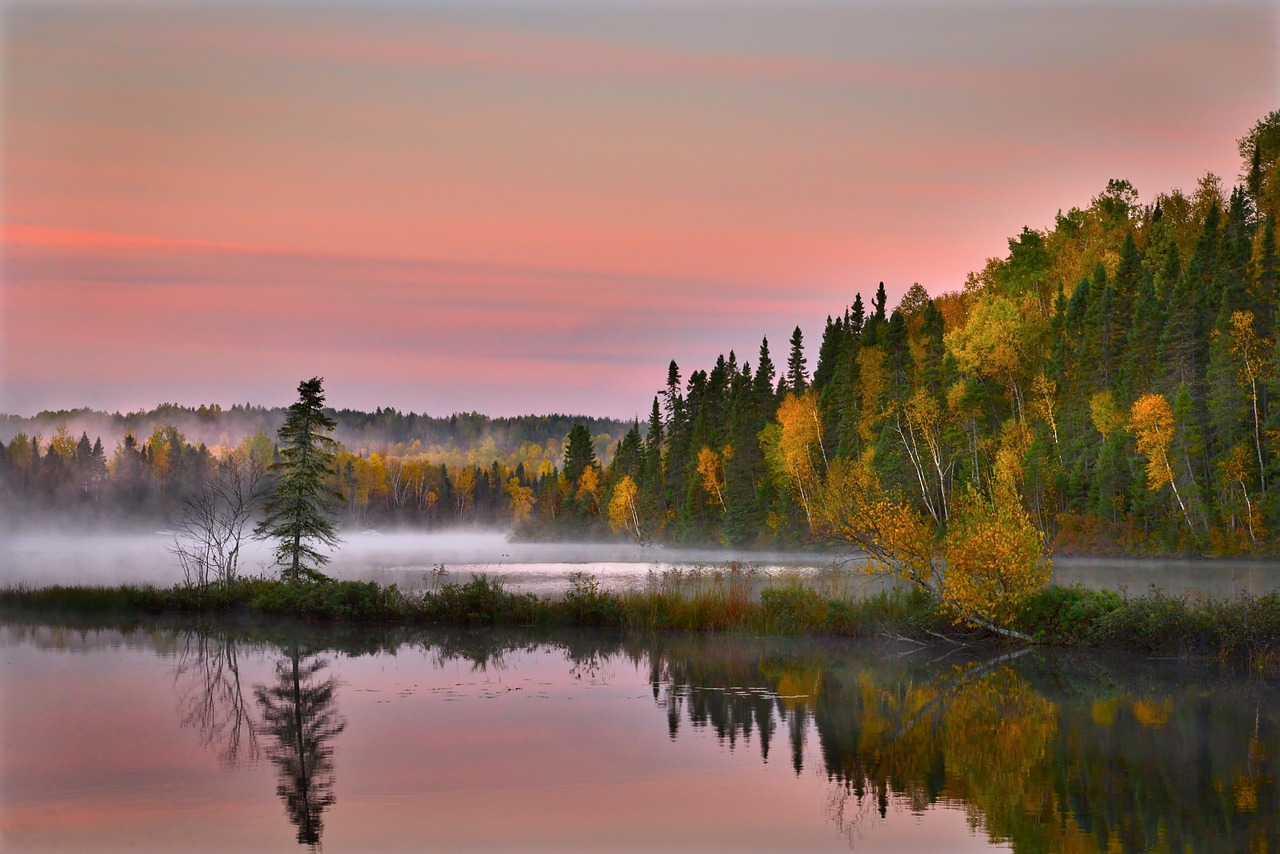 Kiitos!
Nähdään maanantaina!